Ιστορία της Φιλοσοφίας της Επιστήμης
Μεσαίωνας Ι: Ακινάτης, Scotus, Ockham. 
Αναζητώντας τις αρχές του Λόγου
Γιατί Μεσαίωνας;
Ηταν πράγματι σκοτεινοί χρόνοι;

Μα υπήρξε πρόοδος στην επιστήμη;

Υιοθέτηση του Αριστοτελισμού 
Η παράδοση των σχολίων/σχολιαστών
ΤΙ ΕΙΔΟΥΣ ΠΡΑΓΜΑΤΑ ΥΠΑΡΧΟΥΝ;
Η παραδοσιακή απάντηση: όντα καθ’ έκαστον και όντα καθόλου.
Καθόλου ον: το εν επί των πολλών
Αφηρημένο (1): το μοιράζονται από κοινού πολλά καθέκαστα—είναι εξ’ ολοκλήρου σε όλα τους (και εξηγεί την ομοιότητά τους). Άρα δεν είναι εντός χώρου και χρόνου κατά τον τρόπο που είναι τα καθέκαστα. 
    (Δύναται να υπάρχει σε διαφορετικούς τόπους κατά τον ίδιο χρόνο.)
Αφηρημένο  (2): υπάρχει ‘πριν’ και κεχωρισμένα από τα καθέκαστα—Πλάτων και Αριστοτέλης
Πλάτων
Ιδέες ή καθόλου
Επιμέρους ή καθέκαστα
Νοητά
Άφθαρτα
Υποδείγματα
Τύποι
Αισθητά
Φθαρτά
Απεικάσματα/ομοιώματα
Δείγματα
Αριστοτέλης
ΟΥΣΙΑ: «Αυτό που δε αποδίδεται σε ένα υποκείμενο, αλλά στο οποίο μπορεί να αποδοθεί καθετί άλλο». Ή το Υποκείμενο μιας πρότασης.
Παράδειγμα: Ο Σωκράτης είναι ωχρός.

Το γραμματικό υποκείμενο είναι ο Σωκράτης. Από οντολογική άποψη είναι το υπόβαθρο της οντολογικής κατηγόρησης - εκείνο δηλαδή το ον που υποστηρίζει την ύπαρξη της ιδιότητας. Και είναι επιμέρους.

Η λέξη «ωχρός» είναι γραμματικά το κατηγορούμενο της πρότασης. 
Σημαίνει μία ιδιότητα, ένα οντολογικό κατηγόρημα του οντολογικού υποκειμένου στο οποίο ανήκει. Και δεν μπορεί να υπάρξει ανεξάρτητα από αυτό. 

Χρώματα, όπως η λευκότητα, ωχρότητα κ.λπ. δεν μπορούν να υφίστανται παρά ως ιδιότητες ενός αντικειμένου ή μίας επιφάνειας. Δεν μπορούμε να κατανοήσουμε τι είναι ένα χρώμα, χωρίς να σκεφτούμε ένα ορισμένο σώμα ή μία επιφάνεια.  Και ό,τι ισχύει για το χρώμα, ισχύει και για όλες τις άλλες ιδιότητες των σωμάτων.
ΚΑΤΗΓΟΡΙΕΣ ΤΩΝ ΟΝΤΩΝ
Ο Σωκράτης είναι άνθρωπος. 

2)   Ο Σωκράτης είναι λευκός.


Η ιδιότητα του ανθρώπου είναι συστατική/συγκροτητική της ταυτότητας του υποκειμένου, το υποκείμενο δεν μπορεί να μην έχει (εάν υπάρχει) αυτή την ιδιότητα. Είναι απάντηση στο ερώτημα: Τι είναι ο Σωκράτης; 

Η ιδιότητα του λευκού είναι ιδιότητα που το υποκείμενο θα μπορούσε να μην έχει.  Είναι απαντήσεις σε ερωτήματα όπως: Τι ποιότητες έχει ο Σωκράτης, Πόσο (μεγάλος, μικρός, βαρύς) είναι ο Σωκράτης, κτλ.


Αναγκαίες ιδιότητες είναι εκείνες οι ιδιότητες τις οποίες ένα υποκείμενο δεν μπορεί να απωλέσει χωρίς να πάψει να είναι το ίδιο υποκείμενο. 


Ενδεχομενικές ιδιότητες ή Συμβεβηκότα είναι οι ιδιότητες που ένα υποκείμενο μπορεί να απωλέσει χωρίς να πάψει να είναι το ίδιο υποκείμενο.
Καθέκαστον ή πρώτες ουσίες: χωριστά φυσικά σώματα.
Π.χ. Ο Σωκράτης, κάποιος άνθρωπος, αυτή η διαφάνεια, η λευκότητα του Σωκράτη


Καθολικές ή και δεύτερες ουσίες: γένη ή είδη, τα οποία αποτελούν την ουσία των επιμέρους πραγμάτων και συντελούν ώστε αυτά να υπάρχουν ως ατομικές υποστάσεις. 
Οι γνωστές πλατωνικές ιδέες. 
Μπορούν να ανήκουν σε πάνω από ένα υποκείμενα.
Π.χ. ο άνθρωπος, η διαφάνεια, η λευκότητα
ΠΡΩΤΕΣ ΟΥΣΙΕΣ
Οντολογική Προτεραιότητα: εάν δεν υπήρχαν τα άτομα στα οποία θα  μπορούσε να αποδοθεί μια ιδιότητα, η ιδιότητα αυτή δεν θα μπορούσε να αποδοθεί ούτε στα είδη – εάν δεν υπήρχαν πρώτες ουσίες, δεν θα υπήρχε τίποτα άλλο. 
Ισοτιμία: Καμία δεν είναι ουσιαστικότερη από τις άλλες σε αντίθεση με τα είδη και τα γένη, όπου τα είδη είναι πιο ουσιαστικά από τα γένη.
Ατομικότητα: Είναι άτομα - τόδε τι (3a10), ενώ οι δεύτερες ουσίες χαρακτηρίζουν ή ανήκουν σε πολλά.
Ενότητα: Δεν έχουν αντιθέσεις (πράγμα που ισχύει και για τις δεύτερες ουσίες όπως και για τις ατομικές , π.χ. 3 μέτρα μήκος)
Ομοιογένεια: Δεν επιδέχονται διαβαθμίσεις
Διάρκεια: Επιδέχονται αντίθετους προσδιορισμούς και άρα την αλλαγή στον χρόνο.
Ιδιότητες:

Επιμέρους: η πραγμάτωση της ιδιότητας F
Διαφορετικά επιμέρους μπορούν να έχουν τις ίδιες ιδιότητες.
Ένα επιμέρους μπορεί να έχει πολλές ιδιότητες.
Σχέσεις ταυτότητας F ≡ G.



 	
1.   Ένα καθόλου μπορεί να είναι παρόν σε δυο διαφορετικά μέρη την ίδια ακριβώς στιγμή.
2.  Δύο η περισσότερα καθόλου να καταλαμβάνουν το ίδιο μέρος την ίδια στιγμή.
Η παραδοσιακή μεταφυσική διερεύνηση:
    Απαιτούνται και οι δύο οντικές κατηγορίες για μια πλήρη και περιεκτική περιγραφή της πραγματικότητας και για την κατανόηση της βαθύτερης δομής της πραγματικότητας;
 
    Το παραδοσιακό πρόβλημα:
    Ποια είναι η σχέση ανάμεσα σε καθόλου και              καθέκαστα;
 
     Η παραδοσιακή αντιπαλότητα:
     Ρεαλισμός—νομιναλισμός
Αριστοτέλους, Περὶ ἑρμηνείας
λέγω δὲ καθόλου μὲν ὃ ἐπὶ πλειόνων πέφυκε κατηγορεῖσθαι, καθ' ἕκαστον δὲ ὃ μή, οἷον ἄνθρωπος μὲν [17b] τῶν καθόλου Καλλίας δὲ τῶν καθ' ἕκαστον
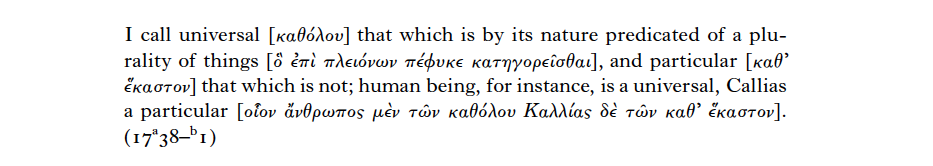 ΑΚΙΝΑΤΗΣ
Αποτελεί μια σημαντική εξέλιξη κατά το μεσαίωνα το ότι γίνεται μια διάκριση ανάμεσα σε δυο είδη αναγκαιότητας:

  απόλυτη ή μεταφυσική αναγκαιότητα 

  σχετική ή φυσική αναγκαιότητα 

Και η διάκριση, βεβαίως,  αυτή έχει να κάνει περισσότερο με το γεγονός ότι υπάρχει ένας νέος παίχτης στη μεσαιωνική σκέψη, που είναι ο Θεός.
Ο Ακινάτης ένιωσε την ανάγκη να κάνει μια διάκριση ανάμεσα σε ό,τι είναι αναγκαίο σύμφωνα με τη φυσική τάξη των πραγμάτων και σε ό,τι είναι δυνατό για το Θεό. 

Ο Θεός δεν ενεργεί κατά τη φυσική αναγκαιότητα. Ο Θεός ενεργεί κατά τη βούλησή του: «Η βούλησή του είναι το αίτιο όλων των πραγμάτων» (Summa, Μέρος I, Q, art, 1947, 320).
	
O Θεός, κατά τον Ακινάτη, δημιουργεί (και διαφυλάσσει) τη «φυσική τάξη των πραγμάτων», δηλαδή την τάξη που χαρακτηρίζει τη δράση των δευτερευουσών αιτιών στη φύση.  

Ωστόσο ο Θεός μπορεί να κάνει και κάτι έξω από τη φυσική τάξη. Μπορεί να παράγει τα αποτελέσματα των δευτερευουσών αιτιών χωρίς αυτές. Ή μπορεί να παράγει αποτελέσματα τα οποία οι δευτερεύουσες αιτίες δεν μπορούν να παράγουν. Ο Θεός, λοιπόν, μπορεί να ενεργεί «υπερφυσικά» - που σημαίνει: έξω από τη φυσική τάξη. 

Και επομένως, ενώ κάτι μπορεί να είναι φυσικά αναγκαίο – δηλαδή αναγκαίο σύμφωνα με τη φυσική τάξη των πραγμάτων – δεν είναι μεταφυσικά αναγκαίο: ο Θεός μπορεί να επιλέξει να παραβιάσει τη φυσική τάξη και ενδεχομένως να αποκαλύψει τον εαυτό του με ένα θαύμα.
Και επιπλέον ενστερνίζεται την αριστοτελική θέση ότι η φυσική αναγκαιότητα θεμελιώνεται στις φύσεις και τις δυνάμεις των πραγμάτων. 

Διακρίνει μεταξύ δύο εννοιών της δυνατότητας (και a forteriori, της αναγκαιότητας): 

α) σε σχέση με κάποια δύναμη: 
 
Εάν το Χ έχει τη δύναμη να επιφέρει το Υ, τότε το Υ είναι δυνατό (για το X).

β) απολύτως ή στη βάση της σχέσης που έχουν ο ένας με τον άλλο οι όροι μιας πρότασης:

Εάν τα X και Y δεν είναι συμβατά, δεν είναι δυνατόν και να συνυπάρχουν.
Δοθείσης της κυρίαρχης άποψης ότι οι προτάσεις είναι της μορφής Υποκείμενο – Κατηγορούμενο (κατηγορικές), ένας ισχυρισμός της μορφής «το Υ είναι Κ» είναι απολύτως δυνατός «όταν το κατηγορούμενο δεν είναι ασύμβατο προς το υποκείμενο», ενώ είναι απολύτως αδύνατος «όταν το κατηγορούμενο είναι εντελώς ασύμβατο προς το υποκείμενο». 

Οι φύσει αναγκαίες αλήθειες δεν είναι απολύτως αδύνατες.
Όταν πρόκειται για τις αρχές που χαρακτηρίζουν το φυσικό κόσμο, τότε μπορεί να υπάρχει μόνο ένα είδος αναγκαιότητας, που είναι η φυσική αναγκαιότητα. 

Οι πρώτες αρχές της επιστήμης – στο βαθμό που είναι αρχές της φυσικής τάξης των πραγμάτων, θεμελιωμένες στις φύσεις και τις δυνάμεις τους – δεν είναι απολύτως αναγκαίες: η άρνησή τους δεν συνεπάγεται αντίφαση και ο Θεός θα μπορούσε σίγουρα (αν το ήθελε) να καταστήσει δυνατό κάποιο συνδυασμό γεγονότων τον οποίο απαγορεύει μια φυσικά αναγκαία αρχή – όπως π.χ. την ανάσταση του Λαζάρου.
Πώς όμως μπορεί η επαγωγή να προσφέρει (φυσικά) αναγκαίες αλήθειες; 

Ο Ακινάτης, αντιδιαστέλλει την επαγωγή με το συλλογισμό, δηλαδή την απόδειξη. 

Η απόδειξη είναι τέτοια ώστε το συμπέρασμα να προκύπτει «εξ ανάγκης» από τις προκείμενες – όπως λέει χαρακτηριστικά. Και είναι σαφές ότι η επαγωγή δεν μπορεί να είναι ένας συλλογισμός, εκτός και αν είναι εφικτή μια πλήρης απαρίθμηση. 

Το συμπέρασμα μιας επαγωγής δεν μπορεί, λοιπόν, κατά αναγκαιότητα να προκύψει από τις προκείμενές του – δηλαδή τις ενικότητες (singulars) – εκτός και αν υπάρξει εξαντλητική απαρίθμηση. 

Όμως αυτό δεν σημαίνει ότι μια επαγωγικά προκύψασα (καθολική) αρχή δεν μπορεί να είναι φυσικά αναγκαία. Δεν αποδεικνύεται. Είναι μη αποδεικτικά αληθής. 

Αλλά είναι όπως ακριβώς θα έπρεπε να είναι, δοθέντος του ότι έχει συναχθεί επαγωγικά.
Ο Ακινάτης θεωρούσε ότι το καθόλου είναι «πέρα και πάνω» από τα επιμέρους, αλλά όχι έξω από αυτά. 

Κατά τον Ακινάτη ο Αριστοτέλης υποστηρίζει ότι το ένα είναι επί των πολλών, όχι επειδή αυτό έχει μια ανεξάρτητη ύπαρξη (esse) αλλά χάρη στον νου, ο οποίος θεωρεί (στοχάζεται) μια φύση, π.χ. τον άνθρωπο, χωρίς να αναφέρεται σε ένα συγκεκριμένο ανθρώπινο ον, όπως το Σωκράτη ή τον Πλάτωνα, κ.λπ. 

Ακόμη όμως και αν το καθόλου είναι ένα επί των πολλών όπως θεωρείται από τον νου, αυτό υπάρχει σε όλες τις ενικότητες (singulars) ως ένα και  το αυτό – όχι αριθμητικά, σαν να ήταν η ανθρωπινότητα μία – αριθμητικά – σε όλους τους ανθρώπους, αλλά σύμφωνα με την έννοια του είδους.
Ο Ακινάτης αναπτύσσει, λοιπόν, την σχετική άποψη ότι τα καθόλου υπάρχουν μέσα στα επιμέρους, αν και θεωρούνται από τον νου ως ευρισκόμενα έξω από τα επιμέρους, σαν να είναι, δηλαδή, είδη που μπορούμε να σκεφθούμε  ή να θεωρήσουμε, χωρίς να έχουμε κανένα συγκεκριμένο επιμέρους αυτού του είδους στο μυαλό. 




Ωστόσο, εκείνο το οποίο μοιράζονται τα επιμέρους δεν είναι αριθμητικά ένα καθόλου. Αλλά μάλλον τα επιμέρους ανήκουν σε είδη, και ανήκουν σε συγκεκριμένα είδη εξαιτίας της ομοιότητάς τους.
Όπως εξηγεί ο Ακινάτης, αυτό το λευκό και εκείνο το λευκό είναι όμοια ως προς τη λευκότητα, αλλά δεν μοιράζονται μια αριθμητική λευκότητα – που υποτίθεται ότι υπάρχει και στα δυο. 



Κατά τον ίδιο τρόπο, η ανθρωπινότητα του Πλάτωνα είναι όμοια με την ανθρωπινότητα του Σωκράτη, αν και δεν είναι κάποια αριθμητικά μία ανθρωπινότητα την οποία μοιράζονται και οι δυο, που υπάρχει και στους δυο.
Και όπως επισημαίνει ο Ακινάτης στη Summa (Part 1, Quest 12, art 4; 1947, 121):


οι κοινές φύσεις (είδη) «αφαιρούνται» από τα επιμέρους «μέσω της θεωρητικής δραστηριότητας του νου»,  και έτσι είναι μέσω του νου που αντιλαμβανόμαστε ότι ένα αντικείμενο ανήκει σε ένα είδος.
Τα επιμέρους μπορεί να μοιάζουν ή να μη μοιάζουν το ένα με το άλλο δυνάμει των εξατομικευμένων τους φύσεων. 



Και η επαγωγή είναι η διαδικασία μέσω της οποία το καθόλου «ησυχάζει στην ψυχή», δηλαδή, το καθόλου συλλαμβάνεται από τον νου ως κάτι – μια κοινή φύση – το οποίο μοιράζονται πολλά επιμέρους, χωρίς ο νους να θεωρεί κανένα συγκεκριμένα επιμέρους. 



Το κοινό αυτό στοιχείο, λέει ο Ακινάτης, είναι στερεωμένο/σταθερό στην ψυχή, που τώρα το θεωρεί «χωρίς να θεωρεί κανένα από τα επιμέρους» (Commentary to PA, n.d., 555). 

Και έτσι είναι που «η αρχή της τέχνης και της επιστήμης σχηματίζεται στο μυαλό» (Commentary to PA, n.d., 555).
Είναι μέσω αυτής της διαδικασίας που αρχές όπως το ότι «αυτού του είδους το βότανο ρίχνει τον πυρετό» θεωρούνται κανόνες της επιστήμης, βασισμένοι στην εμπειρία και πιο συγκεκριμένα στις επαναλαμβανόμενες εμπειρίες παραδειγμάτων όμοιων περιπτώσεων – π.χ., της υποχώρησης με αυτό το βότανο του πυρετού του Σωκράτη, και του Πλάτωνα και πολλών άλλων ανθρώπων.
«Διότι αυτός είναι ο τρόπος, δηλαδή, μέσω επαγωγής, που η αίσθηση εισάγει το καθόλου στην ψυχή, στο βαθμό που λαμβάνονται υπόψη όλα τα επιμέρους» (Commentary to PA, n.d., 558). 

Αλλά αυτό δεν σημαίνει ότι θα πρέπει να απαριθμούνται όλα τα επιμέρους. Ο νους θεωρεί όλα τα επιμέρους μέσω του καθόλου, αλλά δεν χρειάζεται να φθάσει στο καθόλου με την απαρίθμηση όλων των επιμέρους. 

Ο νους γνωρίζει το καθόλου μέσω της αφαίρεσης από τις αισθητηριακά αντιληπτές ομοιότητες και διαφορές των επιμέρους.
Ή μπορούμε να πούμε και ότι η ατελής επαγωγή κατέστη τέλεια, δηλαδή, τελειώθηκε, με τεχνικά μέσα – και συγκεκριμένα μέσω μιας διαδικασίας αφαίρεσης που υποτίθεται ότι βαίνει από την εξέταση των πολλών επιμέρους στο καθόλου.
Ο Αλβέρτος ο Μέγας, δάσκαλος του Ακινάτη, είχε επισημάνει ότι αν και σε μια τέλεια επαγωγή απαριθμούνται όλα τα επιμέρους, σε μια ατελή επαγωγή, τα επιμέρους εκείνα που δεν έχουν εξεταστεί «υποδηλώνονται» στην έκφραση «και ούτω καθεξής» (et sic de ceteris).


Όμως αυτό ακριβώς είναι το πρόβλημα – δηλαδή ο χαρακτήρας της έκφρασης et sic de ceteris – και, κάτι που είναι ακόμη πιο σημαντικό, η δικαιολόγησή της.
Το ότι η αφαίρεση εμπλέκεται στον σχηματισμό του καθόλου, και επομένως στην επαγωγή, είναι κάτι που ο Ακινάτης το επαναλαμβάνει συχνά (Summa 1947 pp. 942, 961, 980). Αλλά πώς λειτουργεί; 

Ο Ακινάτης αποδίδει τον αριστοτελικό νου ως intellectum αλλά θεωρεί ότι ο νους (intellect) συλλαμβάνεται με έναν διπλό τρόπο. Είναι, όπως σκέφτηκε ο Αριστοτέλης, η κατάσταση (έξις) στην οποία βρίσκεται κανείς όταν γνωρίζει (δηλαδή έχει μη αποδεικτική γνώση βασισμένη στην εμπειρία) των πρώτων αρχών (cf. Commentary Στα Αναλυτικά Ύστερα, n.d., 559). 

Ο ίδιος όμως θεωρεί και ότι ο νους έχει ως «λειτουργία» του το να γνωρίζει τα καθόλου. 

Στη Σύνοψη λέει ότι η ψυχή διαθέτει δυο γνωστικές δυνάμεις, εκ των οποίων η μία είναι ο νους (ενώ η άλλη συνδέεται με τις αισθήσεις). Είναι δυνάμει αυτής τη δραστηριότητας του νου που το καθόλου αφαιρείται από τα καθ’ έκαστον και επομένως «είναι μέσω του νου που μπορούμε να συλλάβουμε [κοινές φύσεις] ως καθόλου» (Summa, Part I, Quest 12, art 4; 1947, 121). 

Υπό την έννοια αυτή ο νους εκλαμβάνεται ως μια ειδική λειτουργία της ψυχής που διαθέτει τη δύναμη της αφαίρεσης, η άσκηση της οποίας διυλίζει τα καθόλου από τα καθ’ έκαστα.
Επομένως ο Ακινάτης συμφωνεί με τον Αριστοτέλη στο ότι η επαγωγή δεν χρειάζεται απαρίθμηση, αλλά προσθέτει ότι αυτή εδράζεται επί της ουσίας σε μια διαδικασία νοητικής αφαίρεσης. 


Είναι υπό την έννοια αυτή που η επαγωγή χαρακτηρίζεται ως «ο τρόπος με τον οποίο η αίσθηση εισάγει το καθόλου στην ψυχή, εφόσον θεωρούνται όλα τα επιμέρους». 


Ακριβώς επειδή η ψυχή δεν μπορεί να θεωρήσει όλα τα επιμέρους και ακριβώς επειδή οι πρώτες αρχές είναι γνωστές και είναι γνωστές στη βάση της εμπειρίας, ο Ακινάτης θεώρησε ότι η ψυχή θα πρέπει να έχει μια λειτουργία (τον νου) μέσω της οποίας όλα τα επιμέρους ενός είδους, χωρίς να τα απαριθμεί.
Ο Ακινάτης σχολιάζει συνοπτικά την «επαρκή επαγωγή» ως «αυτό το οποίο ωθεί τον νου να συναινέσει στις πρώτες αρχές της νόησης ή σε συμπεράσματα που είναι γνωστά από αυτές τις αρχές». 

Θεωρεί όμως ότι οι πρώτες αρχές γίνονται γνωστές με φυσικό φως του λόγου: 
«Το φύσει κατεχόμενο φως του νου προκαλεί τη συγκατάθεση στις πρώτες αρχές». 
Το φως αυτό δίδεται σε εμάς από τον ίδιο το Θεό, και επομένως «το φως με το οποίο γίνονται γνωστές αυτές οι αρχές είναι εσωτερικό». 
Η επαγωγή λοιπόν – όντας βασισμένη στην εμπειρία – προσφέρει στο μυαλό την ύλη των πρώτων αρχών, αλλά η γνώση αυτών των αρχών επιτυγχάνεται με το φυσικό φως του λόγου που προκαλεί τη συγκατάθεση/συναίνεση σε αυτές.
JOHN DUNS SCOTUS (1266-1308)


 Αρχές των οποίων ο νους μπορεί να γνωρίσει την αλήθεια «με τη δική του δύναμη». Η γνώση τους εξαρτάται ή και αρχίζει με την εμπειρία, χωρίς όμως και να προκαλείται από αυτήν.

 Αρχές των οποίων η γνώση προέρχεται από την εμπειρία – μέσω επαγωγής. 

Οι αρχές του πρώτου είδους είναι «αποδεικτικά αληθείς»: η αλήθεια τους προκύπτει ή και επιβεβαιώνεται από τις εννοιολογικές σχέσεις μεταξύ των όρων τους. Δεν μπορούμε να τις αρνηθούμε χωρίς να οδηγηθούμε σε αντίφαση.

Όταν, για παράδειγμα, ο νους αποκτά τους όρους «όλον» και «μέρος», από το κύριο νόημα αυτών των όρων και τη δύναμη που αυτός έχει να τους βάζει μαζί, γνωρίζει πέρα από κάθε αμφιβολία, ότι «Κάθε όλον είναι μεγαλύτερο από το μέρος του».
Η αρχή αυτή, όπως και άλλες όπως αυτή, είναι καθολικές προτάσεις που είναι αναγκαία αληθείς – αλλά δεν οδηγούμαστε σε αυτές μέσω επαγωγής.


Ανήκουν σε αυτό που ο Scotus ονόμασε αφηρημένη γνώση, δηλαδή μια μορφή γνώσης η οποία «αφαιρεί από την πραγματική εμπειρία» (2010, 581).


Η αφηρημένη γνώση αντιδιαστέλλεται προς την ενορατική γνώση, η οποία είναι γνώση των επιμέρους πραγμάτων και υποδηλώνει την πραγματική τους ύπαρξη. 


Αυτή μπορεί να είναι η γνώση ατομικών προτάσεων, όπως το ότι «Ο Σωκράτης είναι λευκός», ή γενικές αρχές όπως «αυτό το είδος βοτάνου κατεβάζει τον πυρετό».
(…) από πολλά ενικά παραδείγματα μαζί με αυτή την πρόταση: «η φύση δρα πιο συχνά εάν δεν παρεμποδίζεται» [κ.λπ.] ακολουθεί ένα καθολικό συμπέρασμα. Και εάν δεν μπορεί να παρεμποδίζεται η αιτία, το συμπέρασμα απλώς ακολουθεί σε όλες τις περιπτώσεις.

Εκείνο, επομένως, το οποίο γεφυρώνει το χάσμα ανάμεσα στα πολλά ενικά παραδείγματα και το ένα καθολικό συμπέρασμα είναι μια νέα πρόταση, που, όπως το θέτει ο Scotus, δηλώνει ότι «η φύση ενεργεί πιο συχνά εάν δεν παρεμποδίζεται». Έτσι όπως τίθεται η αρχή αυτή δεν είναι τόσο σαφής, αλλά όπως εξηγεί στη συνέχεια ο Scotus (1997, §89, 104), η νέα πρόταση δηλώνει ότι «η φύση (…) ενεργεί ως επί το πλείστον ομοιόμορφα και ομαλά». Αυτό, λέει, είναι μια πρόταση η οποία εκφράζει ένα απλό και βέβαιο γεγονός.
Εκείνο το οποίο λέει ο Scotus είναι ότι αυτού του είδους η μετα-αρχή μετασχηματίζει την επαγωγή σε ένα ορθό επιχείρημα: το επαγωγικό συμπέρασμα (η φυσική αρχή) απλώς ακολουθεί από τα πολλά άτομα και την μετα-αρχή. 

Με άλλα λόγια, αυτή η μετα-αρχή μετασχηματίζει μιαν ατελή επαγωγή σε μία τέλεια, χωρίς να απαριθμεί όλα τα άτομα – και με αυτό τον τρόπο εξασφαλίζει το ότι οι γενικές φυσικές αρχές μπορούν να γίνονται γνωστές στη βάση της εμπειρίας.
Ως προς το τι γίνεται γνωστό μέσω της εμπειρίας, έχω να πω αυτό. Αν και ένα πρόσωπο δεν έχει εμπειρία καθενός ατόμου, αλλά μόνο πάρα πολλών, και ούτε έχει εμπειρία [των ατόμων] αυτών σε όλους τους χρόνους, αλλά μόνο τακτικά,  γνωρίζει εντούτοις αλάνθαστα ότι ο τρόπος είναι πάντα αυτός και ότι ισχύει σε όλες τις περιπτώσεις. Το γνωρίζει χάρη σε αυτή την πρόταση που επανατίθεται στην ψυχή: «Ό,τι συμβαίνει σε πάρα πολλές περιπτώσεις από μιαν αιτία που δεν είναι ελεύθερη, είναι το φυσικό αποτέλεσμα αυτής της αιτίας» Η πρόταση αυτή είναι γνωστή στον νου ακόμη και αν οι όροι προέρχονται από σφάλλουσες αισθήσεις (…)
Αυτή είναι μια ισχυρή αρχή. Στην πραγματικότητα λέει ότι τo σταθερό επακόλουθο μιας οντότητας είναι το φυσικό επακόλουθο αυτής της οντότητας – δηλαδή, ακολουθεί αναγκαία από αυτή. 

Η αρχή αυτή προορίζεται να γεφυρώσει το χάσμα ανάμεσα στην παρελθούσα επανάληψη και την άνευ εξαιρέσεων (και αναγκαία) γενίκευση. 

Με άλλα λόγια, προορίζεται να μετασχηματίσει οποιαδήποτε ατελή επαγωγή σε μία τέλεια, εφοδιάζοντάς μας με έναν λόγο για να θεωρούμε όλες τις αδιερεύνητες ή μη διερευνηθείσες περιπτώσεις  ίδιες με εκείνες που έχουν ήδη διερευνηθεί. Για όλους τους πρακτικούς σκοπούς, η MP-S προσφέρει μια δικαιολόγηση του ισχυρισμού et sic de ceteris.



Ποια είναι η δικαιολόγηση αυτής της αρχής;
Ας ονομάσουμε την μετα-αρχή MP-S του Scotus:
MP-S: «το αποτέλεσμα σε πολλές περιπτώσεις μιας αιτίας που δεν είναι ελεύθερη είναι το φυσικό της αποτέλεσμα».

Είναι σαφές ότι αυτή δεν μπορεί να είναι αποδεικτικά αληθής υπό την έννοια ότι δεν μπορούμε να την αρνηθούμε χωρίς αντίφαση. Και επομένως αυτή δεν μπορεί να είναι απολύτως αναγκαία.
 Δεν θεμελιώνεται ούτε στην εμπειρία. Ε

Εκφράζει την ίδια την ιδέα μιας φυσικής τάξης. 

Αν και μπορούμε να την αρνηθούμε χωρίς αντίφαση, δεν μπορούμε να την αρνηθούμε χωρίς να αρνηθούμε μαζί με αυτήν και την ίδια την ιδέα μιας φυσικής τάξης και πιο συγκεκριμένα την ιδέα μιας φυσικής αναγκαιότητας. Η κατανόηση των όρων της ισοδυναμεί με την κατανόηση των όρων της φυσικής αναγκαιότητας. Και είναι υπό αυτήν την έννοια που το πνεύμα τη γνωρίζει και υπό αυτήν την έννοια η ίδια είναι αυταπόδεικτη.
Η επαγωγή, ωστόσο, ακόμη και ενισχυμένη με μιαν αρχή όπως η MP-S, δεν προσφέρει γνώση του διότι – προσφέρει μόνο γνώση του ότι. 

Ο Scotus διέκρινε μεταξύ δύο τρόπων με τους οποίους μπορεί κανείς να προχωρήσει εάν ξεκινήσει από την παρατήρηση των επιμέρους.
Α. Ο πρώτος είναι να ξεκινήσει από την εμπειρία αλλά να χρησιμοποιήσει μια γενική αρχή η οποία είναι «αποδεικτικά» γνωστή ή προφανής. 
Μπορεί μετά να στηριχθεί σε αυτή την αρχή για να  βγάλει ένα συμπέρασμα, το οποίο αν και αρχικά ήταν γνωστό μόνο μέσω της εμπειρίας, παράγεται τώρα από την πρώτη αρχή, και επομένως γίνεται γνωστό μετά βεβαιότητας.
Παράδειγμα: το συχνό φαινόμενο των εκλείψεων της σελήνης. Σύμφωνα με τον Scotus ο λόγος για τον οποίο συμβαίνει αυτό το γεγονός δεν είναι γνωστός από την εμπειρία (αν και το ίδιο το γεγονός είναι γνωστό από την εμπειρία), αλλά θα πρέπει να μας τον δώσει ένα αποδεικτικό επιχείρημα. Σε αυτή την περίπτωση, υπάρχει μια γενική αρχή η οποία είναι προφανής :   εάν κάτι αδιαφανές τοποθετηθεί ανάμεσα σε μια πηγή φωτός και ένα φωτιζόμενο σώμα, τότε αυτό εμποδίζει το φως να φθάσει στο φωτιζόμενο σώμα (το σώμα φωτίζεται μερικώς). Έπειτα ανακαλύπτεται με «διαίρεση» ότι η γη είναι ένα τέτοιο φωτιζόμενο σώμα το οποίο είναι τοποθετημένο ανάμεσα στον ήλιο και τη σελήνη.
Β. Ο δεύτερος τρόπος να προχωρήσουμε είναι «με μιαν αρχή της οποίας οι όροι είναι γνωστό μέσω της εμπειρίας ότι είναι συχνά συνδεδεμένοι».

Αυτή είναι η περίπτωση μιας γνήσιας επαγωγής, στηρίζεται ουσιαστικά στην εμπειρία της επανάληψης. 

Σε αυτή την περίπτωση, η γενίκευση (πρώτη αρχή) νομιμοποιείται στη βάση του αξιώματος MP-S. Ο Scotus επισημαίνει ότι το αξίωμα αυτό απομακρύνει «την αβεβαιότητα και την επισφάλεια»  από την γενίκευση – και συνιστά τον απόλυτο βαθμό  επιστημονικής γνώσης. 

Παράδειγμα: «το βότανο ενός τέτοιου είδους είναι θερμό». Η σκέψη είναι ότι το αξίωμα MP-S θα νομιμοποιούσε αυτή την γενίκευση στη βάση της πλειονότητας των περιπτώσεων.  Οπότε η επαναλαμβανόμενη παρατήρηση παραδειγμάτων του βοτάνου χ που είναι θερμά, με τη συνδρομή της αρχής ότι «το αποτέλεσμα σε πολλές περιπτώσεις μιας αιτίας που είναι ελεύθερη είναι το φυσικό της αποτέλεσμα», θα νομιμοποιούσε το συμπέρασμα ότι το βότανο χ είναι θερμό. Αυτή είναι μια γενική και αναγκαία αρχή η οποία περιλαμβάνει καθόλου. Αλλά αυτή επιτυγχάνεται και γίνεται γνωστή μόνο με τη σύλληψη της πιο θεμελιώδους αρχής – μιας αρχής επαγωγής, όπως ήταν – MP-S.
Η MP-S οδηγεί, επομένως, σε ασφαλή και βέβαια γνώση αρχών οι οποίες βασίζονται στην εμπειρία. Και ωστόσο είναι γνώση του ότι και όχι γνώση του διότι.  Αυτή θα πρέπει να προκύψει μέσω κατάλληλων αποδεικτικών συλλογισμών, οι οποίοι βασίζονται εσχάτως σε αυταπόδεικτες αρχές.


Η επαγωγή δεν μπορεί να οδηγήσει πουθενά χωρίς ένα αξίωμα τέτοιο όπως το MP-S. 

Στη Μεταφυσική, στο Ερώτημα 4, §§21-23, ο Scotus υπογραμμίζει ότι δεν είναι αρκετό για τη γνώση μιας αρχής (μιας αρχής του ότι) η οποία βασίζεται στην εμπειρία το να έχουμε γνώση πολλών παραδειγμάτων και γνώση της απουσίας εξαιρέσεων. Αυτά δεν αρκούν για να οδηγηθούμε στο συμπέρασμα ότι κάτι ισχύει «σε όλες τι περιπτώσεις». 

Αυτό το είδος συλλογισμού, υποστηρίζει ο Scotus, θα μπορούσε να καταλήξει μόνο στο συμπέρασμα ότι κάτι «πιθανόν ισχύει». Ως τέτοιο θα μπορούσε να είναι μόνο «μια δυνατότητα (ή συνθήκη) για την παραγωγή τέχνης ή επιστήμης». 

Για να κινηθούμε περά από τη δυνατότητα, στην πραγματική κατοχή ακόμη και του κατώτερου βαθμού επιστήμης, απαιτείται μια αρχή όπως η MP-S. Διότι είναι αυτή η αρχή που επιτρέπει ό,τι παρατηρείται σε πολλές περιπτώσεις, να «είναι αναγκαία αληθές σε όλες». 


Επομένως η MP-S προσθέτει αναγκαιότητα στη γενικότητα, όταν η τελευταία βασίζεται στην εμπειρία και την επαγωγή.
Όπως εξηγεί ο Scotus στην §79 του Ερωτήματος 4 της Μεταφυσικής, η διαφορά ανάμεσα σε ένα άπειρο άτομο και έναν εμπειρογνώμονα, όταν ουδείς εκ των δύο δεν έχει μια απόδειξη της αιτίας ενός γεγονότος, είναι ότι 

το άπειρο άτομο μόνο πιστεύει ότι ισχύει κάτι (π.χ., ότι ένα ορισμένο βότανο είναι θερμό), ενώ 

ο εμπειρογνώμονας γνωρίζει ότι το γεγονός «μετά βεβαιότητας και άνευ αμφιβολίας» και η γνώση του νομιμοποιείται από την αρχή ότι η φύση ενεργεί ομοιόμορφα και ομαλά – δηλαδή σύμφωνα με την MP-S.
Ο Scotus προτείνει και έναν συγκεκριμένο τρόπο μέσω του οποίου μπορούν να απομονωθούν και να γίνουν γνωστές οι αιτίες συγκεκριμένων αποτελεσμάτων. 

Υποθέστε, λέει, ότι υπάρχει μια κατάσταση Α όπου είναι παρόντες οι παράγοντες Β και C και κάποιος θέλει να βρει ποιο είναι η αιτία ενός αποτελέσματος D. Ο κατάλληλος τότε τρόπος να προχωρήσει είναι να «διαχωρίσει» τα ενδεχόμενα αίτια. Εάν το Β απαντά χωρίς το C και εάν το D έπεται του B αλλά όχι του C, τότε στην Α περίπτωση, το Β είναι το αίτιο του D. 

Περιορισμοί: 
1. Μπορεί, για παράδειγμα, να μην διαχωρίζονται τα B και C. 

2. Η μέθοδος, αυστηρά μιλώντας, μπορεί να προσφέρει μόνο ένα αρνητικό συμπέρασμα, που είναι το ότι το C δεν είναι αίτιο του D, εάν το D μπορεί να υπάρχει χωρίς το C. Αλλά από τη σύνδεση των B και D δεν έπεται ότι το B είναι αίτιο του D, διότι μπορεί το  B να είναι αποτέλεσμα του D ή μπορεί και το  B και το D να είναι «δυο αναγκαία αποτελέσματα της ίδιας αιτίας», όπως το φως και η θερμότητα είναι αποτελέσματα της φωτιάς. Ή μπορεί ακόμη και αν το B είναι ένα sine qua non για το D, να μην είναι επαρκές για το D, και επομένως να μην παράγει το αποτέλεσμα D, αν και απαιτείται γι’ αυτό.
Αυτού του είδους η συζήτηση υποδηλώνει ότι η αιτιακή γνώση, αν και δυνατή, είναι κάθε άλλο παρά τετριμμένη. 

Η συσχέτιση δυο παραγόντων δεν είναι αρκετή, όπως δείχνει η περίπτωση των κοινών αιτιών. 


Αλλά ο Scotus επιμένει ότι η συσχέτιση δυο παραγόντων (η παρουσία μιας κανονικότητας, ας πούμε) είναι αναγκαία για την αιτιότητα και την αιτιακή γνώση. Το θέτει ως εξής:


Καθώς επίσης εκείνο που ισχύει είναι ότι σε μία περίπτωση βλέπετε το D να έπεται του B αλλά όχι του C, δεν γνωρίζετε ότι το ίδιο ισχύει για όλες τις περιπτώσεις. (…) Επομένως, δεν θα μπορούσατε να γνωρίζετε ότι κάτι είναι αναγκαία και καθεαυτό το αίτιο του άλλου, και άρα δεν θα γνωρίζατε τίποτα [επιστημονικά] (1997, §75).
Η αιτιακή γνώση είναι γενική γνώση και έτσι η δυνατότητά της απαιτεί το να κινηθούμε πέρα από τις μεμονωμένες ή και μερικές περιπτώσεις σε μια γενική πρόταση – όπως π.χ. το ότι το βότανο αυτού του είδους θεραπεύει τον πυρετό. 

Ένα αξίωμα όπως το MP-S καθιστά μιαν ατελή επαγωγή τέλεια και με το να το κάνει αυτό, ενώνει τη γενικότητα με την αναγκαιότητα.  

Μια πρώτης τάξεως αρχή στην οποία φθάνουμε με τη συνδρομή του MP-S είναι καθολική και αναγκαία – δηλαδή φύσει αναγκαία. 

Αυτό σημαίνει ότι μια πρώτης τάξεως στην οποία φθάνουμε με τη συνδρομή  του MP-S (π.χ., ότι το βότανο αυτού του είδους θερμό) μπορούμε να την αρνηθούμε χωρίς αντίφαση.
Ο Scotus θεωρεί ότι πρώτης τάξεως αρχές τις οποίες γνωρίζουμε μέσω επαγωγής χαρακτηρίζονται από τον κατώτερο βαθμό επιστήμης (δηλαδή επιστημονικής γνώσης). 

Περιγράφουν τις ροπές/τάσεις (aptitudes) που έχουν διάφορα πράγματα: τι μπορούν να κάνουν – τι είναι ικανά να κάνουν. 

Και έτσι το καλύτερο που μπορούμε να προσκομίσουμε από την εμπειρία είναι το ότι, για παράδειγμα, το βότανο αυτού του είδους «ταιριάζει εκ φύσεως»  να είναι θερμό, πράγμα που σημαίνει ότι αυτό έχει την «τάση» προς ένα αποτέλεσμα.
Στην περίπτωση του Scotus, η επίκληση ανώτερης τάξεως αρχών όπως η MP-S  αποσκοπεί στην επίλυση του βασικού προβλήματος της επαγωγής με το να υποδηλώνει ότι η επαγωγή μπορεί να είναι ατελής και δικαιολογημένη μέσω μιας ουσιαστικής αρχής. 



Ο ισχυρισμός του είναι ότι υπάρχει μια αρχή τέτοια ώστε για κάθε επαγωγή, αυτή να καθιστά το επαγωγικό συμπέρασμα (μια φύσει αναγκαία γενίκευση) δικαιολογημένο.
WILLIAM   OCKHAM (C. 1287-1347) 

Αρνήθηκε εμφατικά το ότι οι κοινές φύσεις, ή τα καθόλου, είναι οντότητες οι οποίες υπάρχουν έξω από τον νου. Και επιπλέον, υπογράμμισε ότι η γνώση δεν απαιτεί δέσμευση σε καθόλου ή σε είδη. 



Η διαισθητική γνώση, δηλαδή το είδος εκείνο της γνώσης που καθιστά οικεία σε εμάς τα υπάρχοντα αντικείμενα, δεν απαιτεί να υποθέσουμε ότι υπάρχει «τίποτα έξω από τον νου και το πράγμα το οποίο γνωρίζουμε, και πάνω από όλα, όχι είδη» (2010, 626). 



Συγκεκριμένα, η εμπειρία, που είναι ένα μέσο για την διαισθητική γνώση, δεν οδηγεί στην υπόθεση της ύπαρξης των ειδών. Παρόλο που, όταν κάποιος βλέπει ένα λευκό πράγμα, βλέπει τη «λευκότητα σε αυτό», δεν μπορεί κανείς να δει «ένα είδος διαισθητικά».
Η αποδοχή των ειδών δεν  είναι αναγκαία ούτε για την αφαιρετική γνώση,  δηλαδή για τη γνώση εκείνη η οποία αφαιρεί πέρα από την ύπαρξη ή μη ύπαρξη των αντικειμένων. 


Ο Ockham ισχυρίζεται ότι η αφαιρετική γνώση, που ακολουθεί αμέσως μετά την διαισθητική γνώση, δεν προσθέτει καμία επιπλέον οντότητα πέρα από το αντικείμενο και το ενέργημα της παράστασης. Η αφαίρεση, οπωσδήποτε, παράγει ένα καθόλου, αλλά αυτό είναι ένα «φανταστικό ον» (2010, 630). Η αφαίρεση είναι ένα είδος «νοητικής απεικόνισης» (1990, 41). 



Ο Ockham αντιλαμβάνεται το καθόλου ως ένα πρότυπο ή υπόδειγμα (exemplar) το οποίο «σχετίζεται αδιάφορα με όλα τα ατομικά πράγματα έξω από τον νου» (1990, 41). Ως τέτοιο αυτό μπορεί να αποδίδεται ή να κατηγορείται σε πολλά άτομα. Και έτσι το καθόλου, αν και πλάσμα της φαντασίας στην πραγματικότητα, είναι ένα νοητικό αντικείμενο.
Εάν δεν υπάρχει τίποτα στην πραγματικότητα «εκτός και εάν είναι άτομο» πώς είναι δυνατή η γενική γνώση; 

Ockham: η φυσική επιστήμη «δεν αφορά πράγματα, αλλά νοητικά περιεχόμενα τα οποία αποδίδουν πράγματα». 

Επομένως, παρόλο που οι έννοιες των επιστημονικών προτάσεων είναι νοητικές οντότητες (δηλαδή, νοητικά αντικείμενα εν αντιθέσει προς τα πραγματικά αντικείμενα), αποδίδονται (μπορούν να κατηγορηθούν) σε πολλά άτομα. Η γενικότητά τους είναι ακριβώς αυτή η αδιάφορη σχέση προς τα άτομα που εμπίπτουν σε αυτές. 

Παράδειγμα  «επιστημονικά γνωστής πρότασης»: «Η φωτιά είναι θερμή». Το υποκείμενο, λέει ο Ockham, «είναι ένα νοητικό περιεχόμενο κοινό σε κάθε φωτιά, και αποδίδεται σε κάθε φωτιά. Αυτός είναι ο λόγος για τον οποίο η πρόταση αποκαλείται πραγματική γνώση [δηλαδή γνώση η οποία αφορά τα πραγματικά αντικείμενα]». 

Με άλλα λόγια, δεν υπάρχει κανένα res communis που να το μοιράζονται όλες οι φωτιές. Αλλά το ουσιαστικό κατηγορούμενο «φωτιά» βρίσκει εφαρμογή σε όλες τις φωτιές και μόνο.
Στο Summa Logicae Book III-3, chapter 31, ο Ockham χαρακτηρίζει  την επαγωγή ως «μια πρόοδο από τα άτομα στα καθόλου», ακολουθώντας τον ορισμό του Αριστοτέλη. 

Ως τέτοια, αυτή είναι ένα είδος επιχειρήματος ή ακολουθίας. 

Όπως επισημαίνει ο Ockham, για την επαγωγή απαιτείται «το ίδιο κατηγορούμενο» να είναι «και στα άτομα και στα καθόλου και η διαφορά να είναι προς το μέρος του υποκειμένου». Τι σημαίνει αυτό;
Υπάρχουν τρία είδη διαφοράς προς το μέρος του υποκειμένου: 

Μια δεικτική αντωνυμία στα άτομα: αυτός τρέχει, και αυτός τρέχει και ούτω καθεξής για όλα τα άτομα, επομένως κάθε άνθρωπος τρέχει.

Μια δεικτική αντωνυμία με το υποκείμενο της καθολικής πρότασης: αυτό το λευκό πράγμα τρέχει, και αυτό το λευκό πράγμα τρέχει, και ούτω καθεξής για όλα τα άτομα, επομένως κάθε λευκό πράγμα τρέχει.

Κύρια ονόματα στα άτομα: Ο Σωκράτης τρέχει, ο Πλάτων τρέχει και ούτω καθεξής για όλα τα άτομα, επομένως κάθε άνθρωπος τρέχει.

Σε όλες τις περιπτώσεις, τα υποκείμενα διαφέρουν αλλά εμπίπτουν όλα στο ίδιο κατηγορούμενο (καθόλου). Σε σχέση με το παράδειγμα της φωτιάς παραπάνω, είναι φυσικό να σκεφτόμαστε ότι η γενίκευση «Όλη η φωτιά είναι θερμή» σχηματίζεται έτσι: αυτή η φωτιά είναι θερμή, εκείνη η φωτιά είναι θερμή, και ούτω καθεξής, επομένως κάθε φωτιά είναι θερμή. Άρα, είναι όπως η περίπτωση b παραπάνω, όπου ένα ουσιαστικό κατηγορούμενο, η «φωτιά» βρίσκει εφαρμογή σε όλα τα άτομα.
Έχουμε και πάλι τη ρήτρα «και ούτω καθεξής για όλα τα άτομα» (et sic de singulis). Είναι αυτή η ρήτρα που μετατρέπει μιαν ατελή επαγωγή σε μία τέλεια και επομένως σε μία απόδειξη. 


Στη Summa (Part III, Tractate II, chapter 10), ο Ockham υποστήριζε ότι κάποιες αρχές γίνονται γνωστές μόνο μέσω απόδειξης, ενώ κάποιες άλλες γίνονται γνωστές μέσω της εμπειρίας – όπως, για παράδειγμα, το ότι κάθε βότανο ενός ορισμένου είδους κατεβάζει τον πυρετό ή το ότι η σελήνη είναι ικανή να εκλείψει. 

Η αφετηρία της γνώσης μέσω της εμπειρίας, λέει ο Ockham, είναι οι αισθήσεις – συλλαμβάνουν διάφορα αισθητά πράγματα, όπως π.χ. το ότι μια συγκεκριμένη φωτιά είναι θερμή. Έπειτα αναλαμβάνει ο νους και επισημαίνει ότι το γεγονός αυτό το οποίο δόθηκε από τις αισθήσεις έχει ποικίλες συνέπειες, όπως, για παράδειγμα, το ότι εάν ορισμένο πράγμα Χ τοποθετηθεί δίπλα στη συγκεκριμένη φωτιά, το X θερμαίνεται. 

Αυτό προκύπτει από μια ορισμένη αντιγεγονική συνθήκη:  εάν το X δεν βρισκόταν δίπλα στο θερμό πράγμα, το X δεν θα είχε θερμανθεί. Μέσα από αυτήν τη διαδικασία, ο νους συλλαμβάνει κατά τρόπο προφανή την ίδια αυτή πρόταση : «Το θερμό αυτό πράγμα θερμαίνει». Αυτή εξακολουθεί να είναι μια ατομική πρόταση. Η γενίκευσή της στηρίζεται σε μια ορισμένη μετα-αρχή:

MP-O:  «Όταν κάτι συμφωνεί με ένα άτομο μπορεί κατά τον ίδιο τρόπο να συμπίπτει και με ένα άλλο άτομο του ίδιου είδους». Στη βάση της MP-O, η καθολική πρόταση σχηματίζεται και γίνεται δεκτή η πρόταση: «Κάθε τι θερμό είναι ικανό να θερμάνει». Η λογική της αρχής αυτής είναι ότι «δεν υπάρχει κανένας λόγος για τον οποίο μια θερμότητα θα πρέπει να είναι πιο ικανή να θερμαίνει από κάποια άλλη» (2007,167).
Η καθολική πρόταση στην οποία οδηγούμαστε  με την MP-O είναι τροπική. Επιβεβαιώνει  το τι κάτι μπορεί να κάνει. Ή τι έχει τη δύναμη να κάνει. 

Η MP-O διαδραματίζει έναν ρόλο ανάλογο με εκείνον του αξιώματος που εισήγαγε ο Scotus (βλ. MP-S). Υποτίθεται ότι νομιμοποιεί τη μετάβαση από κάτι το οποίο ισχύει για ένα μέλος ενός είδους σε όλα τα μέλη του είδους: εάν αυτή η φωτιά είναι θερμή, τότε όλες οι φωτιές είναι θερμές. 

Και για να είμαστε πιο ακριβείς το επιχείρημα είναι το εξής: Αυτή η φωτιά είναι θερμή. Η  θερμότητα που αποδίδεται σε αυτήν τη φωτιά χαρακτηρίζει όλες τια άλλες ατομικές φωτιές. Επομένως κάθε φωτιά μπορεί να θερμαίνει.
Η κύρια διαφορά ανάμεσα στον Ockham και τον Scotus είναι ότι για τον Ockham χρειάζεται  ένα μόνο παράδειγμα – καμία επανάληψη ή συχνότητα δεν είναι αναγκαία για μια γενική αρχή. Και στην πραγματικότητα αυτό συμβαίνει μόνο όταν  πρόκειται για infima είδη, δηλαδή έσχατα είδη για τα οποία δεν υπάρχουν περαιτέρω διαφοροποιήσεις (τα πιο συγκεκριμένα φυσικά είδη).
Η πρόθεση του Ockham είναι να υποστηρίξει ότι ένα infima είδος «μπορεί κατά προφανή τρόπο να γίνεται γνωστό μέσω της γνώσης μιας ατομικής πρότασης» – δηλαδή, μέσω της γνώσης των ουσιαστικών ιδιοτήτων ενός μοναδικού παραδείγματος (2007, 167).  Αυτό δεν ισχύει για τα γένη. Καθώς υπάρχουν πολλά είδη σε ένα γένος, ο Ockham υποστηρίζει ότι απαιτείται ένα συγκεκριμένο πράγμα (μέλος) κάθε είδους για τη γνώση της γενίκευσης σχετικά με τα γένη. Γι’ αυτό και απαιτούνται διάφορα επιμέρους.
Ο Ockham περιγράφει τη μετάβαση από τα διάφορα είδη σε ένα γένος ως επαγωγή (2007, 226). Διότι η αποδοχή μιας γενίκευσης σχετικά με ένα είδος, συνίσταται, στην πραγματικότητα, σε μια απόδειξη από ένα μοναδικό παράδειγμα, το οποίο διαθέτει μια ουσιαστική ιδιότητα, δια της MP-Ο, στην πρόταση ότι όλα τα μέλη του είδους διαθέτουν αυτή την ιδιότητα. Αλλά η αποδοχή μια γενίκευσης σχετικά με ένα γένος απαιτεί την απαρίθμηση όλων των ειδών τα οποία εμπίπτουν σε αυτό το γένος και ένα (τουλάχιστον) παράδειγμα κάθε είδους.  Μια γενίκευση σχετικά με ένα γένος θα απαιτούσε μια αρχή του τύπου «ό,τι συμπίπτει με κάτι το οποίο περιλαμβάνεται σε ένα γένος, συμπίπτει σε κάθε περίπτωση με αυτό το γένος». Ας την ονομάσουμε MP-O’. Ο Ockham ισχυρίζεται ότι αυτή η αρχή «θα γίνει αντιληπτή μέσω της εμπειρίας και κατά κάποιον τρόπο μέσω επαγωγής» (2007, 225). Κάθε άλλο παρά αυταπόδεικτη, η MP-O’ είναι μια εμπειρική αρχή. 
Παράδειγμα : «Κάθε ανθρώπινο ον μπορεί να μεγαλώνει, κάθε γάιδαρος μπορεί να μεγαλώνει, κάθε λιοντάρι, και ούτω καθεξής και για άλλες επιμέρους περιπτώσεις. Επομένως κάθε ζώο μπορεί να μεγαλώνει». Σημειώστε ότι αυτό είναι μια επαγωγή˙ βασίζεται στη ρήτρα «και ούτω καθεξής και για άλλες επιμέρους περιπτώσεις». Η ρήτρα αυτή μπορεί να μετατρέπει μιαν ατελή επαγωγή σε μία τέλεια, αλλά σύμφωνα με τον Ockham, στην περίπτωση των γενών, η ρήτρα «και ούτω καθεξής και για άλλες επιμέρους περιπτώσεις» έχει  εμπειρική βάση.
Όπως έχει επισημάνει ο Paul Vincent Spade (2000), ο Ockham δεν αρνείται το ότι υπάρχουν ατομικές υποστάσεις και ατομικές ποιότητες. Στην πραγματικότητα, πέρα από αυτά τα «πράγματα», δεν υποτίθενται και πολλά άλλα. Ο Ockham επιτρέπει κατηγορήματα – τα οποία αποδίδουν έννοιες και όχι κοινές φύσεις – να εφαρμόζονται σε διάφορες ατομικές υποστάσεις. Όπως εξηγεί στο πρώτο μέρος της Summa (§22), το είδος δεν βρίσκεται μέσα στο επιμέρους, αλλά αποδίδεται σε πολλά επιμέρους. Το είδος είναι το γένος συν τη διαφοροποίηση.  Το τελευταίο είναι αυτό το οποίο αποδίδεται σε ένα είδος και όχι σε άλλα. Όπως λέει ο Ockham: «αποκαλείται ουσιαστική διαφορά όχι επειδή ανήκει στην ουσία ενός πράγματος, αλλά επειδή εκφράζει μέρος της ουσίας ενός πράγματος και τίποτα έξω από αυτό» (Summa, part 1, § 23. Loux 1974, 98). 

Η διαφορά δεν είναι ένα διακριτό πράγμα. Δεν είναι μια πραγματική οντότητα παρούσα στο είδος. Μπορεί μάλλον να κατηγορείται σε ένα πράγμα και όχι σε κάποιο άλλο. Και επομένως οι διαφορές δεν είναι ουσίες ως διακριτές οντότητες, αλλά τα άτομα, όμως, έχουν ουσιαστικές διαφορές. Αυτά είναι πάντα «συγκεκριμένα στη μορφή» αλλά αντιστοιχούν σε αυτά γενικοί αφηρημένοι όροι. 

Παράδειγμα: η ανθρωπινότητα του Σωκράτη είναι διακριτή από την ανθρωπινότητα του Πλάτωνα, αλλά και οι δυο εμπίπτουν στο κατηγόρημα του «ανθρωπίνου είδους». Και αυτό εξαιτίας της ομοιότητάς τους. Τα μέλη ενός infima είδους είναι όμοια το ένα με το άλλο, γι’ αυτό και το είδος αποδίδεται σε αυτά. Όταν ο Ockham λέει ότι αυτά «ουσιαστικά συμφωνούν», εννοεί ότι είναι όλα ίδια: έχουν όμοιες ατομικές ουσίες, δηλαδή είναι όμοιες ατομικές υποστάσεις, π.χ., άνθρωποι, φωτιές, ή ό,τι έχετε (βλ. Summa, part 1, § 17. Loux 1974, 85-86).
Δυο σημαντικές προεκτάσεις. 

Πρώτον, ο Ockham παραδέχεται ότι η συνεπαγωγή η οποία στηρίζεται σε ένα μόνο παράδειγμα είναι μια ιδεώδης περίπτωση. Στις περισσότερες περιπτώσεις, θα χρειαστούν πολλά παραδείγματα. Δεν είναι εύκολο να γνωρίζουμε από ένα μεμονωμένο παράδειγμα ότι αυτό δεν ήταν μια ψευδής αιτία και ότι, απεναντίας κάτι άλλο υπήρξε αιτία ενός ορισμένου αποτελέσματος εφόσον «αυτού του είδους το αποτέλεσμα θα μπορούσε να λάβει χώρα χάρη σε πολλά διακριτά είδη αιτιών» (2007, 168).  Η κίνηση αυτή στοχεύει στην ενίσχυση της απόδειξης (evidence) ότι μια ουσιαστική ιδιότητα έχει ταυτοποιηθεί. 

Δεύτερον, το συμπέρασμα της συνεπαγωγής, η καθολική αρχή, είναι τροπική: Το Α μπορεί να προκαλέσει (ή να παραγάγει) ένα Β. Όπως εξηγεί ο Ockham στο πρώτο μέρος της Summa του (§ 24), μια καθολική γενίκευση όπως το ότι «Κάθε φωτιά είναι θερμή» είναι μεταφυσικά τυχαία. Ο Θεός θα μπορούσε να φτιάξει μια φωτιά η οποία δεν είναι θερμή. Επομένως, είναι δυνατόν να υπάρχει το υποκείμενο της πρότασης, χωρίς να έχει την ιδιότητα που αποδίδεται σε αυτό. Αλλά μια πρόταση όπως «Η φωτιά μπορεί να θερμαίνει» είναι αναγκαία – δεν μπορεί αν είναι ψευδής, εάν κάτι είναι μια φωτιά και δεν παύει να είναι μια φωτιά. Ο τροπικός αυτός χαρακτήρας της αρχής αφήνει ανοιχτό το ότι, αν και το Α μπορεί να προκαλεί το Β, μπορεί να υπάρχει Α χωρίς Β, διότι το Α εμποδίζεται να προκαλεί το Β. Ο τροπικός χαρακτήρας, δηλαδή, των αρχών θεμελιώνει τη φυσική τους αναγκαιότητα και επιτρέπει να υπάρχουν εξαιρέσεις στην πραγματική γενίκευση.
Εκείνο που έχει σημασία είναι ότι τόσο για τον Scotus όσο και για τον Ockham η εμπειρία είναι μια πηγή (αναγκαία συνθήκη) για τη γνώση γενικών αρχών των οποίων όμως  η άρνηση δεν συνιστά αντίφαση. 

Η εμπειρία όμως (είτε υπό τη μορφή συχνών συνδέσεων είτε και ατομικών παραδειγμάτων) απαιτεί τη συνδρομή του νου, ο οποίος προσφέρει (και συλλαμβάνει) αρχές μέσω των οποίων σχηματίζονται οι καθολικές προτάσεις. Οι αρχές αυτές αποσκοπούν στην διάλυση του βασικού διλήμματος της επαγωγής (θυμηθείτε: η επαγωγή είναι είτε ατελής και αδικαιολόγητη είτε τέλεια και αδύνατη) με το να επιτρέπει ώστε η επαγωγή να είναι ατελής και ωστόσο δικαιολογημένη με όρους υποστασιακών αρχών.
3